ÇığDoç.Dr.Öğret.üyesi Dicle ARAS
Çığ?
Yamaçlarda biriken kar ve buzun bütünlüğünü koruyamayarak düşmesine denir.
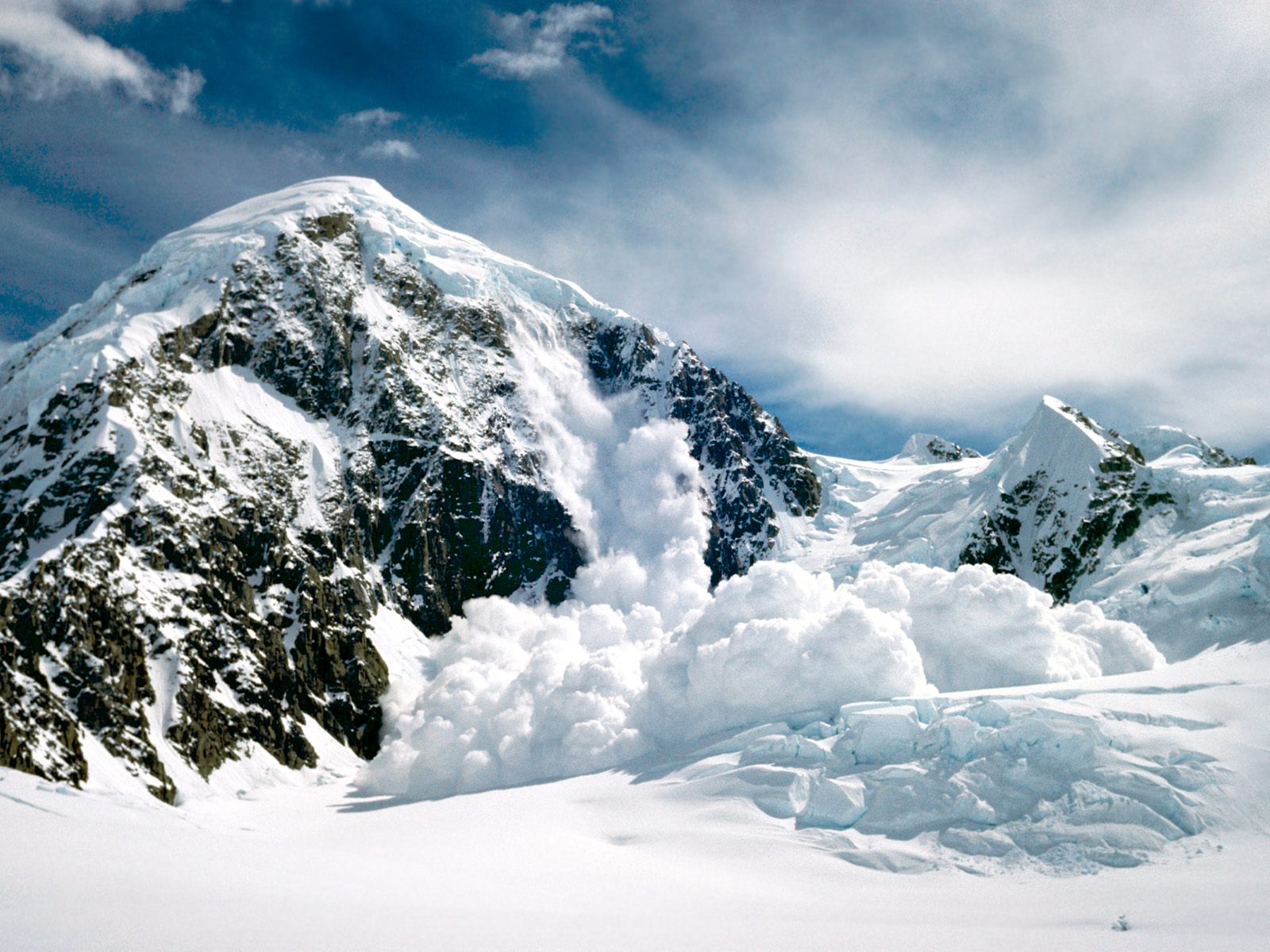 09.05.2020
2
Çığ Neden Düşer?
Etkili olan dış ve iç etmenler vardır.

İç etmenler; karın kristal yapısı, karın ısısı, tabakaları, ağırlığı, yamaç yönü ve hava sıcaklığındaki değişimler vb.

Dış etmenler; İnsanlar, ses titreşim vb.
09.05.2020
3
Çığ düşmesine sebep olan faktörler
Büyük kar yağışlarından sonra yüksek dağlara ilk iki gün tırmanmayın.

Saatte 10-15 cm kar bırakan ve şiddetli rüzgârlarla kar yağan fırtınalar çığ için tehlike yaratırlar.
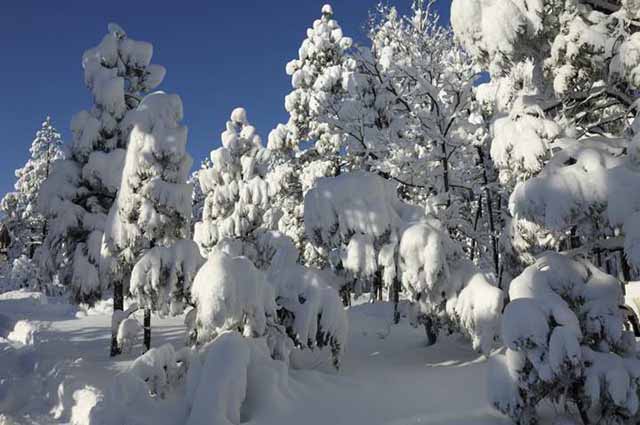 09.05.2020
4
Çığ düşmesine sebep olan faktörler
En büyük çığ tehlikesi 28 – 45⁰ arasındaki orta eğimli yamaçlarda olur.
90⁰
Nadir
45⁰
Genellikle
28⁰
Nadir
0⁰
09.05.2020
5
Çığ düşmesine sebep olan faktörler
Ülkemizde daha çok tabaka ve toz kar çığları görülmektedir.

Tabaka kar çığında, farklı ıslaklık ve ağırlıktaki kar tabakalarının birbirini taşımaması söz konusudur.
09.05.2020
6
Çığ düşmesine sebep olan faktörler
Toz kar çığında ise derin toz kar çığı yamaçta tutunamaz ve kayar.

Buz çığı Himalayalar gibi yüksek dağlarda görülmektedir.
09.05.2020
7
Çığ düşmesine sebep olan faktörler
Buzul çığları yalnızca yeni ve bozulan kar tabakalarından değil buzul örtüsünden de kaynaklanabilir.

Yerçekimi ve kayanın kütlesindeki bozulmalar ciddi buz çığlarına neden olmaktadır.

Bu nedenle Icefall (buz şelaleleri, kırık buz yapıları) ve serakların aralarına girmeyin.
09.05.2020
8
Çığ düşmesine sebep olan faktörler
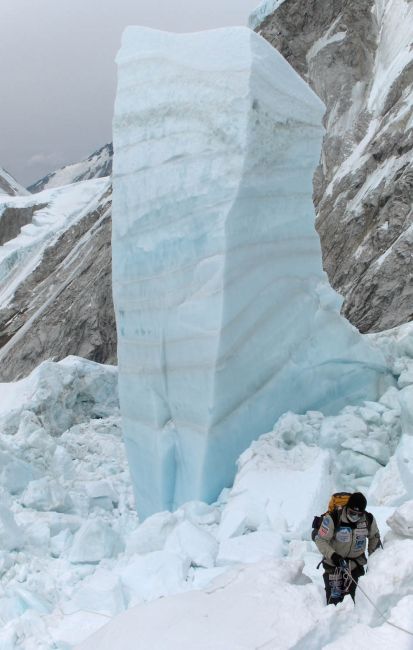 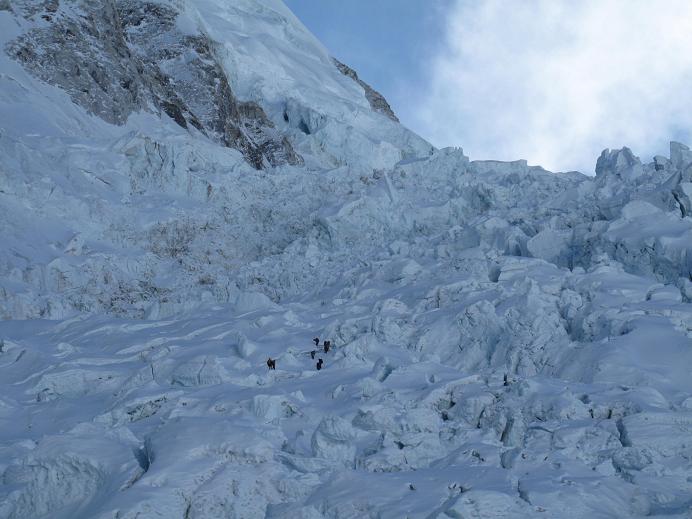 09.05.2020
9
Çığ düşmesine sebep olan faktörler
Buzul çığları her zaman olabilir. Ancak hava ısısının değiştiği zamanlarda (genişleme ve büzülme) daha sık görülmektedir.
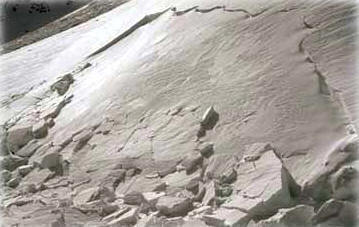 09.05.2020
10
Çığ düşmesine sebep olan faktörler
Unutmayın dışbükey kar tabakaları daha kolay çığ oluşturur.
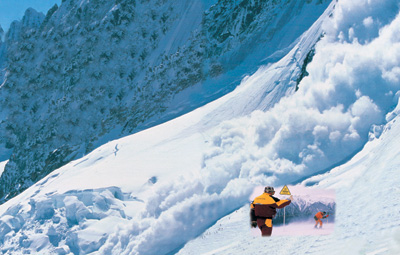 09.05.2020
11
Çığ düşmesine sebep olan faktörler
Yalnızca derin ve batan karın değil sert ve sert içi boş ve bastıkça ses veren karın da çığa dönüşeceğini unutmayın.

Tırmanışlarınızda genellikle
	sırt ve omuz gibi yapıları tercih
	edin. Vadi tabanı ve çanak
	yapıları kullanmayın.
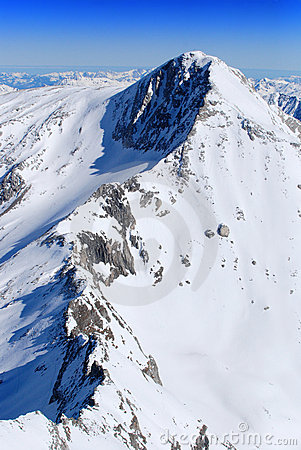 09.05.2020
12
Çığ düşmesine sebep olan faktörler
Islak bir yağış da karın ağırlaşmasını ve tabakalarının birbirinden ayrılmasını sağlar, dikkat edin.

Kışın hava yağmurlu olduğunda ve ılık ise tırmanmayın!

Tırmandığınız yüzeyin altını biliyor olmanız avantaj sağlar. Altta kaygan bir düzlük mü yoksa kayalık, karın kaymasını engelleyecek bir yapı mı var?
09.05.2020
13
Çığ düşmesine sebep olan faktörler
Büyük çığlar ağaçları kırabilir hatta vadi tabanına 10 m kar biriktirebilir.

Ancak yine de ormanlık arazi çığ için daha güvenlidir.
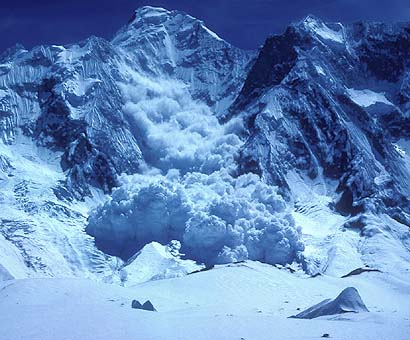 09.05.2020
14
Çığ düşmesine sebep olan faktörler
Korniş ve balkon gibi yapıların altına girmeyin. Bunlar kolayca çığ başlatabilirler.

Tırmanırken yamacı dik çıkmaya gayret edin.

Eğer dik çıkamıyorsanız risk taşıyan bölgeyi geçene dek karda sürünmek ve vücut ağırlığını yaymak çözüm olabilir.

İnişlerde ise kayalık arazileri tercih edin.
09.05.2020
15
Çığ düşmesine sebep olan faktörler
Tırmanış için rüzgârsız, ılık günler yerine güneşli ve buz gibi soğuk günleri tercih edin.

Tur kayağı da çığ tehlikesi yaratabilir, unutmayın!
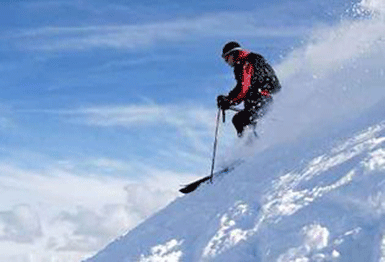 09.05.2020
16
Çığ düşmesine sebep olan faktörler
Kışın her yamaç yönünde çığ tehlikesi olmasına rağmen kuzey ve doğu yönleri daha tehlikelidir.

Güneş görmeyen bu yüzlerde kar genellikle batak ve tabakalıdır.
09.05.2020
17
Çığ düşmesine sebep olan faktörler
Güney ve batı yamaçları ise büyük yağışların ardından çığın ilk görüldüğü yerlerdir.

Sonra ise kalan kar güneşten sertleşir ve daha sağlam bir hâl alır.

Baharda ve yazın ise güney ve doğu yamaçları güneşi erken aldıkları için çığ açısından daha tehlikelidirler.
09.05.2020
18
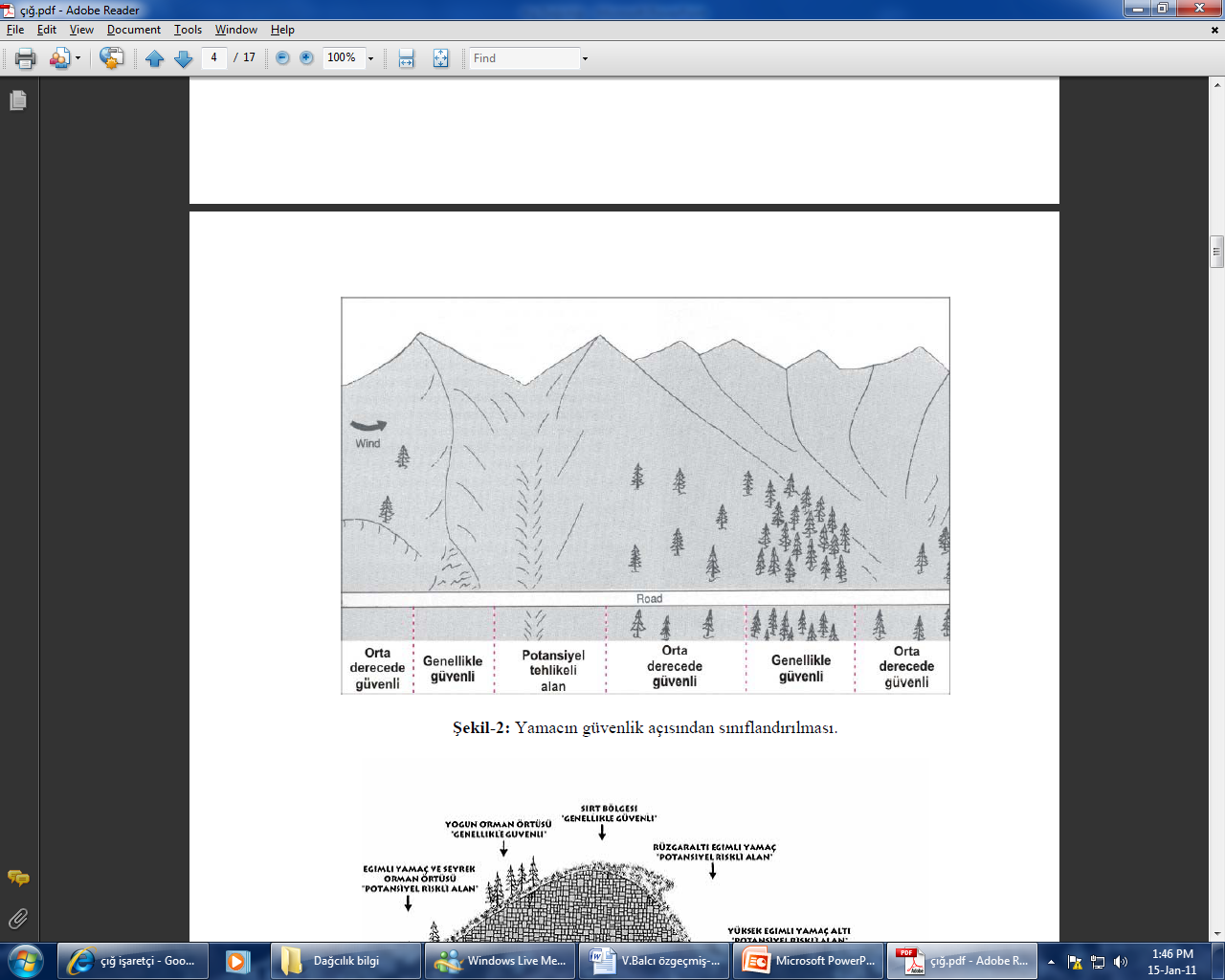 09.05.2020
19
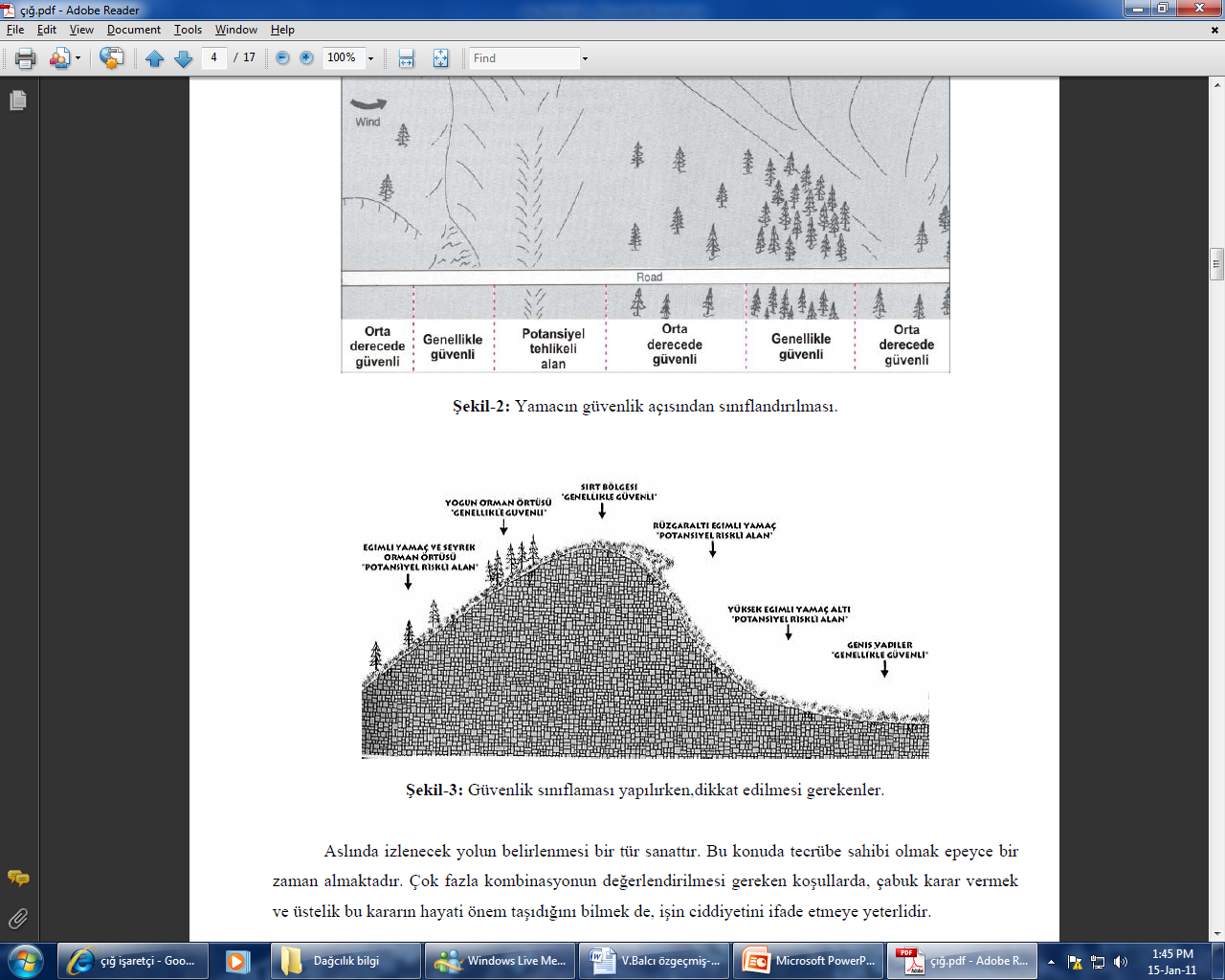 09.05.2020
20
Çığ yaşanırsa ;(
Çığ tehlikesi içeren etaplarda yamacı; teker teker ve ip emniyeti ile geçin.

Mümkünse hep ilk tırmanıcının açtığı izleri takip edin.
09.05.2020
21
Çığ yaşanırsa ;(
Kar altında kalınırsa sizi koruyacak kalın giysileriniz üzerinizde olsun.

Sizi sıkıştıracak ağır malzemeleri (hedik, kayak vb.) atmaya hazır, tokaları açık halde taşıyın.
09.05.2020
22
Çığ yaşanırsa ;(
Malzemeleriniz tam olsun,

Çığ konusunda bilginiz olsun,

Her zaman bir kaçış planınız olsun.
09.05.2020
23
Çığ yaşanırsa ;(
Ölümlerin;

%65’ine boğulma,

%25’ine sert cisimlere çarpma ve

%15’ine hipotermi ve şok neden olmaktadır.
09.05.2020
24
Çığ yaşanırsa ;(
Karda kalma süresine bağlı olarak kurtulanların yüzdeleri;

% 20’si 30 dk ve daha fazla,

% 13’ü 1 saatten daha fazla,

%7 ’si 2 saatten daha fazla,

% 4’ü 3 saatten daha fazla.
09.05.2020
25
Çığ yaşanırsa ;(
1-2 sn: Kişinin altındaki halı çekilmiştir. Karın hızı 15 km/saat kadardır.

2-5 sn: Kendinizi çığdan kurtarmanız için son fırsattır. Karın hızı 40 km/saat kadardır.

5-10 sn: Kar hızı 70-130 km/saattir. Her nefes alışta kar ve buz insan boğazını tıkar. Bu anda yüzeyde kalabilmek için yüzme hareketi yapılmalıdır.
09.05.2020
26
Çığ yaşanırsa ;(
10-15 sn: Çığ yavaşlamaya başlar. Bu anda da yüzmeye devam edilmeli, hava boşluğu (bir el ağız ve burunu kapatır, diğer el başın üzerindedir) oluşturulmalıdır.

Çığ durunca: Sertleşen karda hava boşluğu oluşturmak imkansızdır.
09.05.2020
27
Çığ yaşanırsa ;(
4. dk: Kişi soludukça oluşan CO2’li havayı kullanmaktadır.

15. dk: Kişi şuurunu kaybetmiştir. Ancak halen hayattadır.

25. dk: Kişilerin % 50’si hayatını kaybeder.
09.05.2020
28
Çığ yaşanırsa ;(
35. dk: Kişilerin % 70’i hayatını kaybeder. Kurtulanlar yeterli hava boşluğu oluşturabilenlerdir.

90. dk: Kişilerin % 80’i ölür.

130. dk: Kişilerin % 95’i ölür. Bu andan sonra kurtulanlar hava boşluklarından yüzeye doğru kanal olanlarıdır.
09.05.2020
29
Çığ malzemeleri
Çığ işaretçileri

Sinyal alıcı-vericiler

Pasif yanıtlayıcılar

Magnetometre
Kar küreği

Çığ kaytanı

Çığ sondası

Çığ hava yastığı

Kask
09.05.2020
30
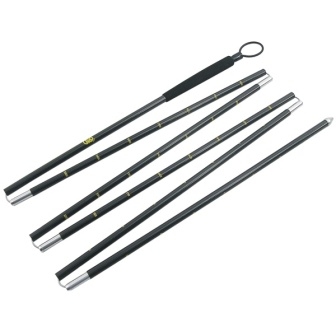 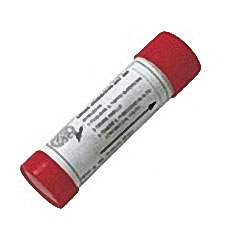 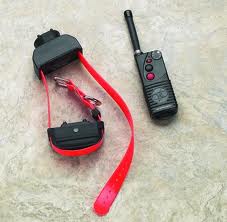 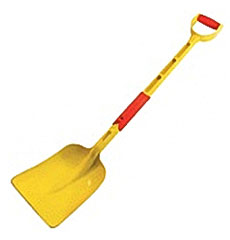 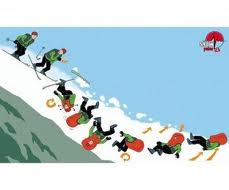 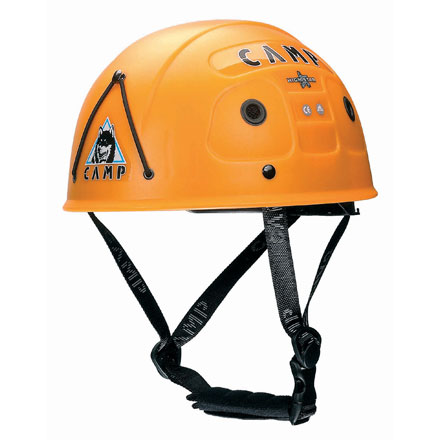 09.05.2020
31